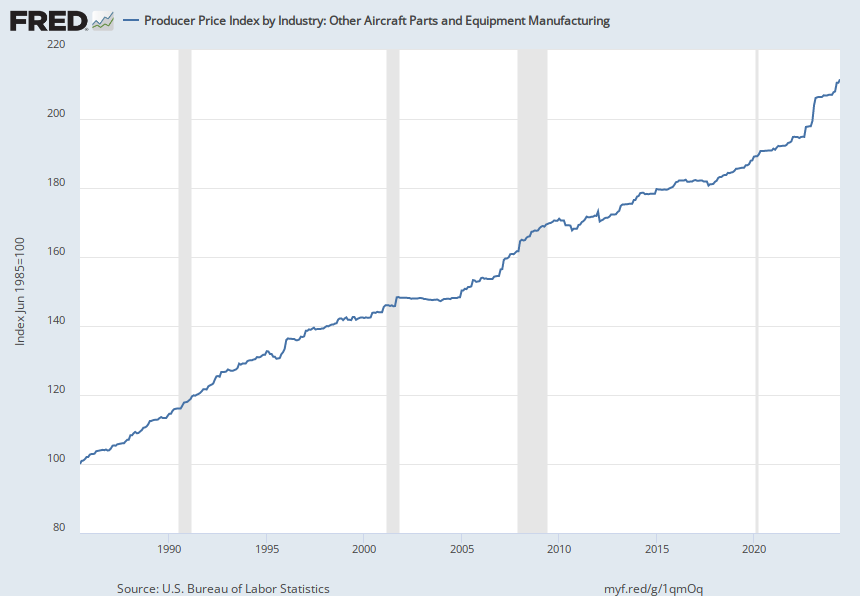 [Speaker Notes: Source:
            U.S. Bureau of Labor Statistics
Release:
            Producer Price Index
Units: 
            
Index Jun 1985=100, Not Seasonally Adjusted
Frequency: 
            
      
          Monthly
U.S. Bureau of Labor Statistics,
                    Producer Price Index by Industry: Other Aircraft Parts and Equipment Manufacturing [PCU336413336413],
                    retrieved from FRED,
                    Federal Reserve Bank of St. Louis;
                    https://fred.stlouisfed.org/series/PCU336413336413,
                    July 19, 2024.]